TOOL-792T
Advanced IntelliTrace in production with Visual Studio 11
Mark Groves	Tracey Trewin
Group PM		Director of PM
Microsoft Corporation
Agenda
WHO WILL BENEFIT FROM THIS TALK
TOPICS
WHAT YOU’LL LEAVE WITH
Be able to configure IntelliTrace within any environment.

Define a Collection Plan to focus on your code.

It’s easy to setup your environment to diagnose issues quickly.
Using IntelliTrace in production environments.

Quickly finding those tricky problems.

Customizing Collection Plans.

Integrating IntelliTrace into the development lifecycle.
ASP.NET Web Developers
Solving Production Problems are too difficult.
Developers don’t have access to the environments

Simulating production on your development machine is near impossible.

Logging solutions are helpful but require code changes and redeployment.
What’s New IntelliTrace in Visual Studio 11
Enable collection within production environments

Lightweight PowerShell experience – Operations friendly

Focus on ASP.NET applications
demo
Configuring IntelliTrace for your production ASP.NET applications
Configuring IntelliTrace on production machines is easy using PowerShell.
demo
Finding tricky logic problems quickly
Having IntelliTrace logs made it easy to find the problem quickly.
demo
Customizing Collection for your application.
Collect what is interesting in your application.
Defining a custom collection plan can help you find that tricky problem without changing your code.
demo
Making IntelliTrace part of your development lifecycle
Setting up a source and symbol server in TFS is simple and saves you time.
Wrap-up
WHO WILL BENEFIT FROM THIS TALK
TOPICS
WHAT YOU’LL LEAVE WITH
Be able to configure IntelliTrace within any environment.

Define a Collection Plan to focus on your code.

It’s easy to setup your environment to diagnose issues quickly.
Using IntelliTrace in production environments.

Quickly finding those tricky problems.

Customizing Collection Plans.

Integrating IntelliTrace into the development lifecycle.
ASP.NET Web Developers
TOOL-818T: Taking your Application Lifecycle Management to the cloud with the Team Foundation Service
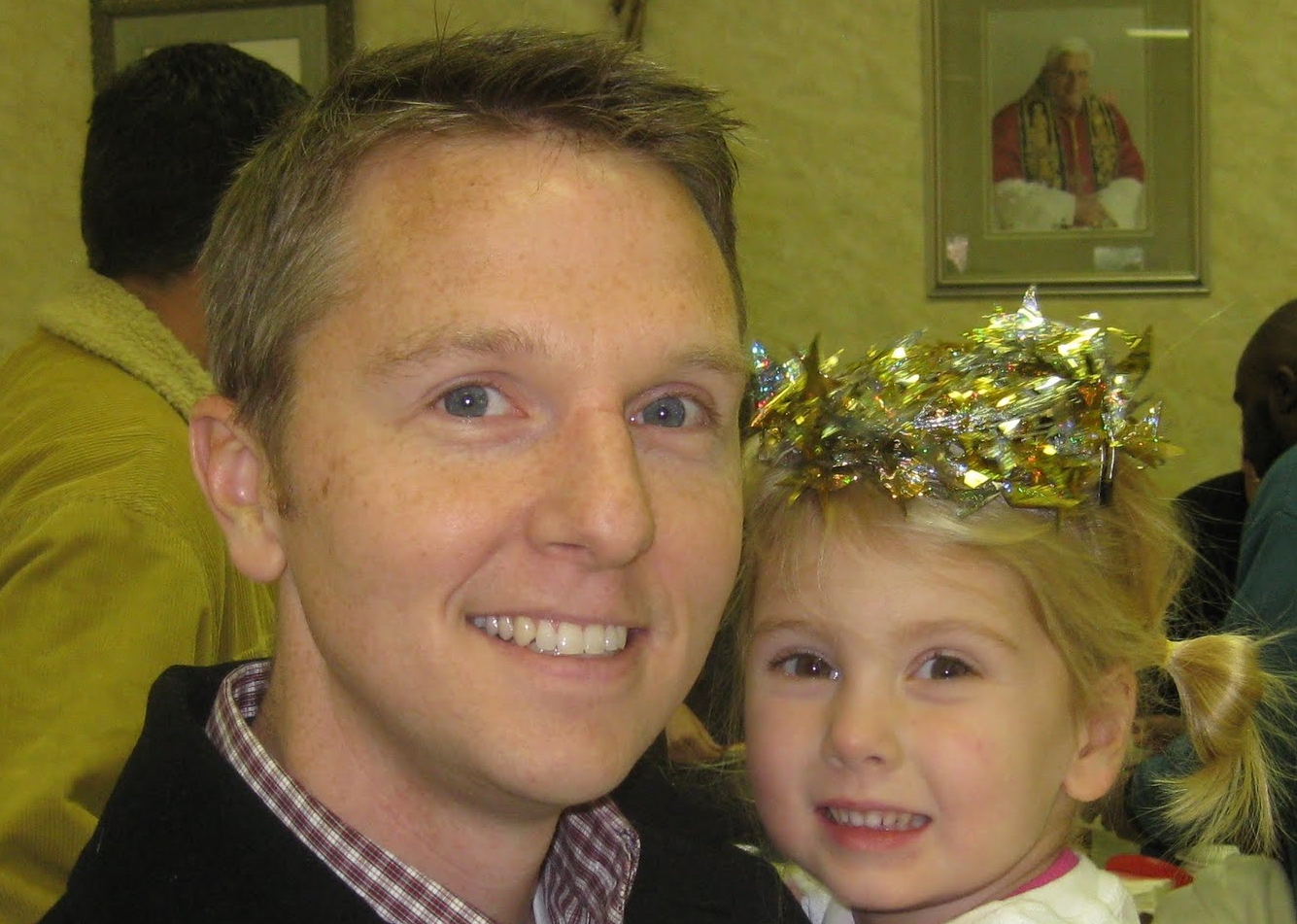 Wednesday, 3:30-4:30Marriott Platinum Ballroom 3-4
Doug Neumann
TOOL-793T: Working on an agile team with Visual Studio 11 and Team Foundation Server 11
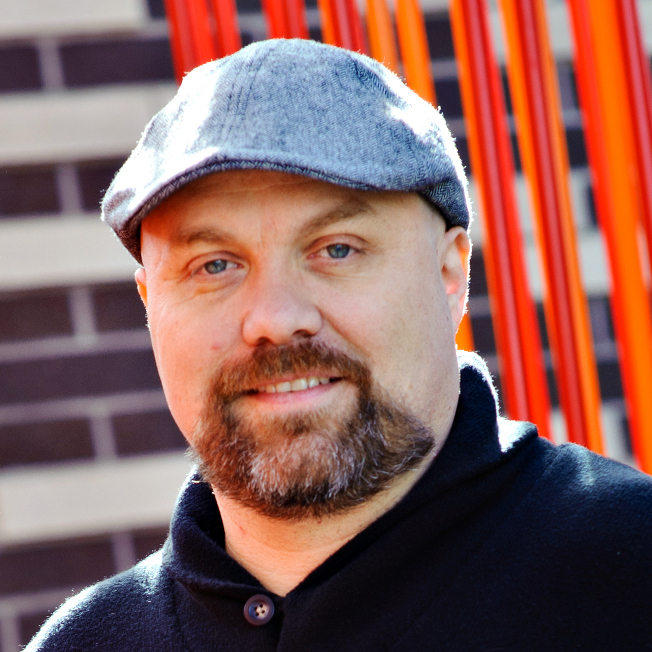 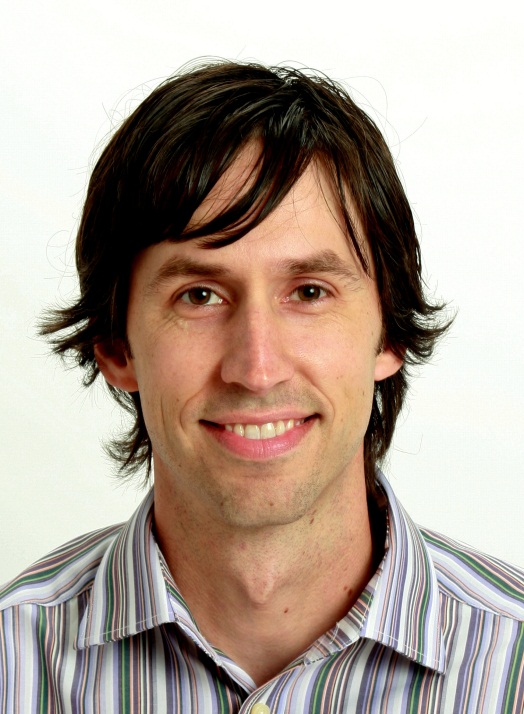 Thursday, 9-10
Marriott Platinum Ballroom 1-2
Aaron Bjork
Peter Provost
TOOL-811T: Developer collaboration with Team Foundation Server 11
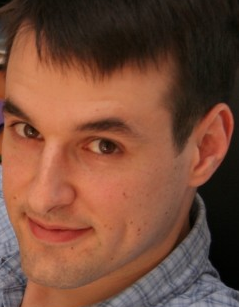 Friday, 9-10Marriott Platinum Ballroom 7-8
Jamie Cool
TOOL-794T: Architectural discovery with Visual Studio 11
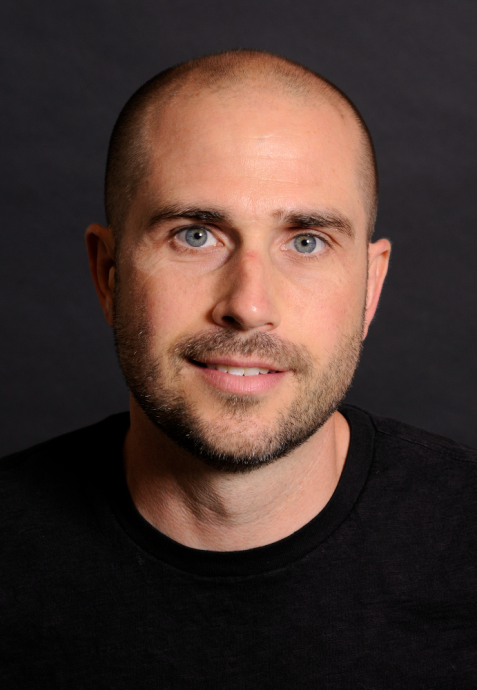 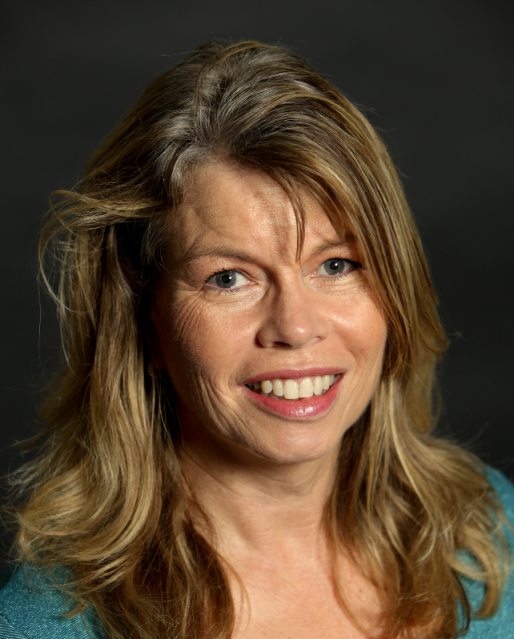 Friday, 2-3
Marriott Platinum Ballroom 7-8
Mark Groves
Tracey Trewin
ALM Hands-On-Labs and Virtual Machine
6 ALM Hands-On-Labs +	Hyper-V Virtual Machine
Available in HOL area and, starting Thursday, downloadable from http://aka.ms/VS11ALMVM
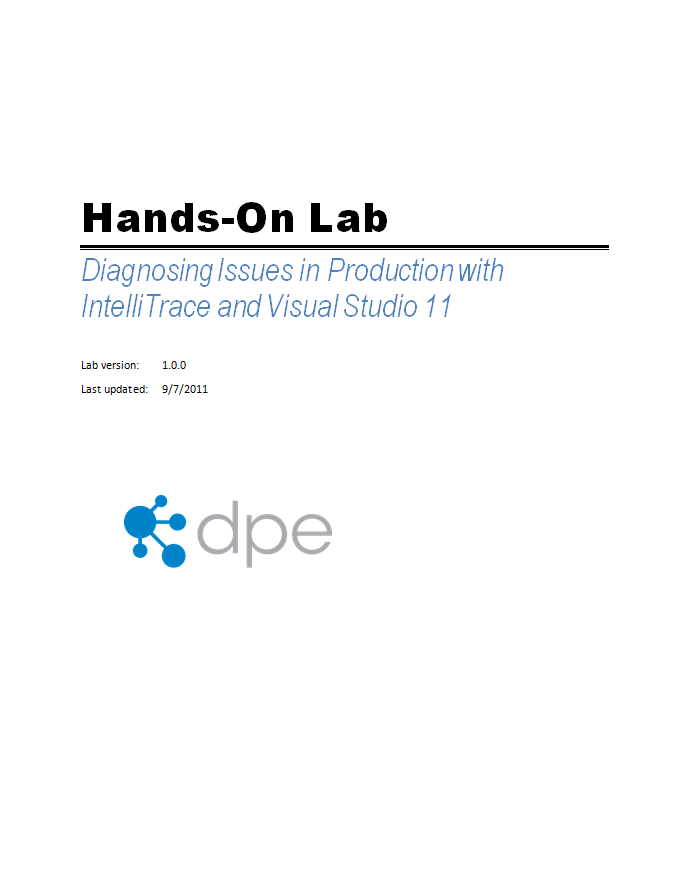 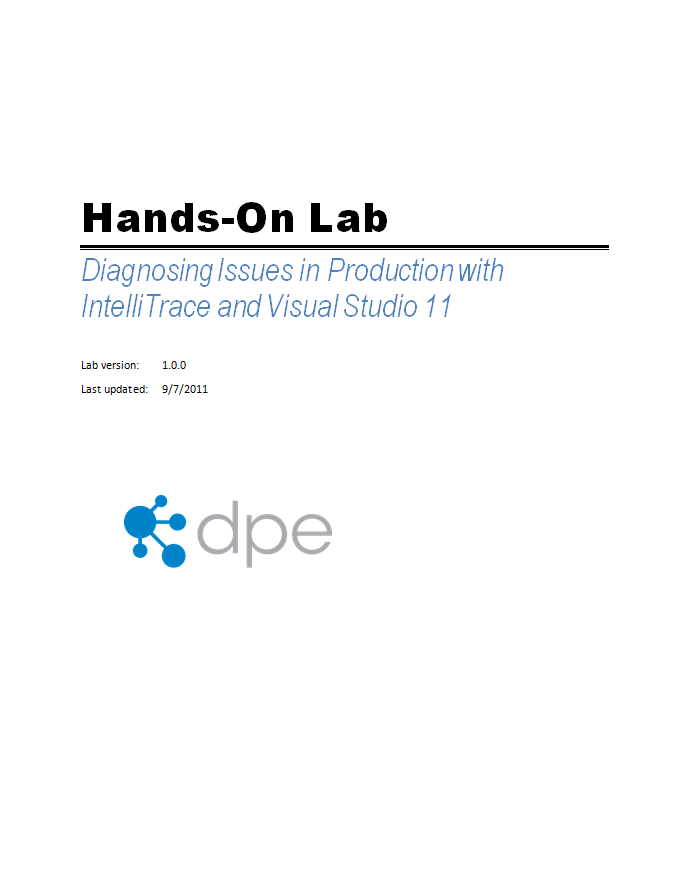 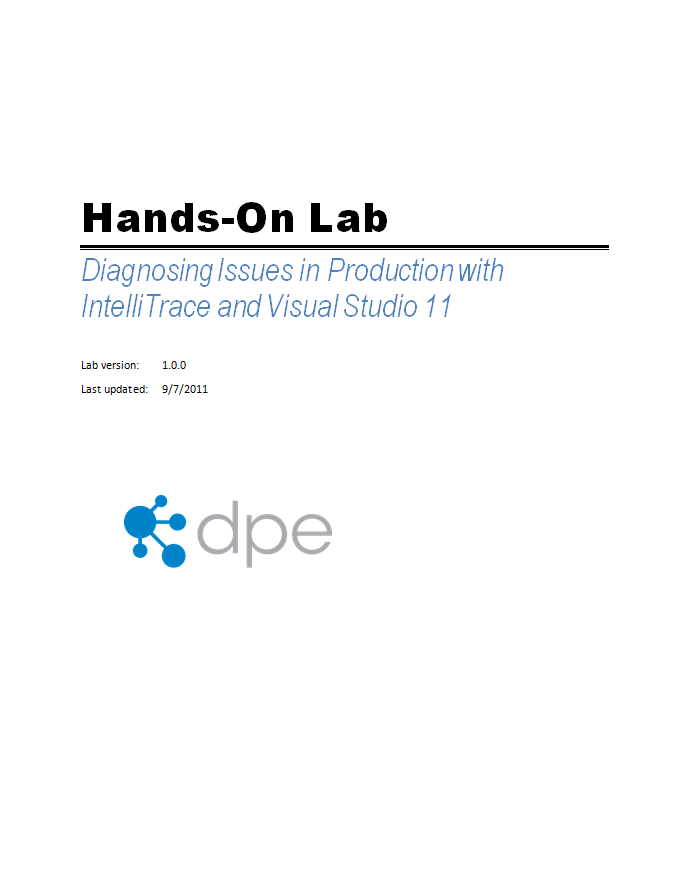 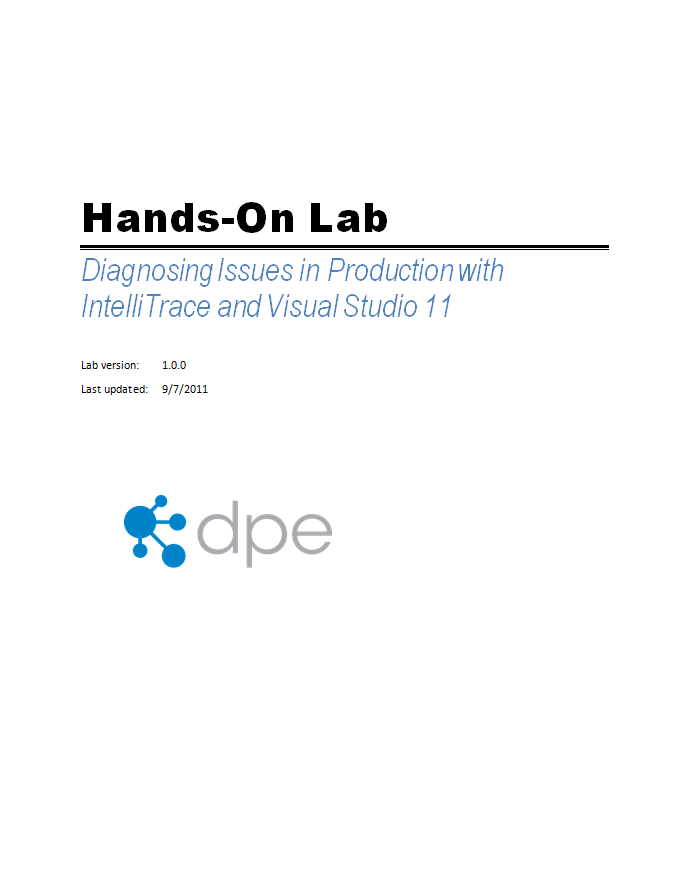 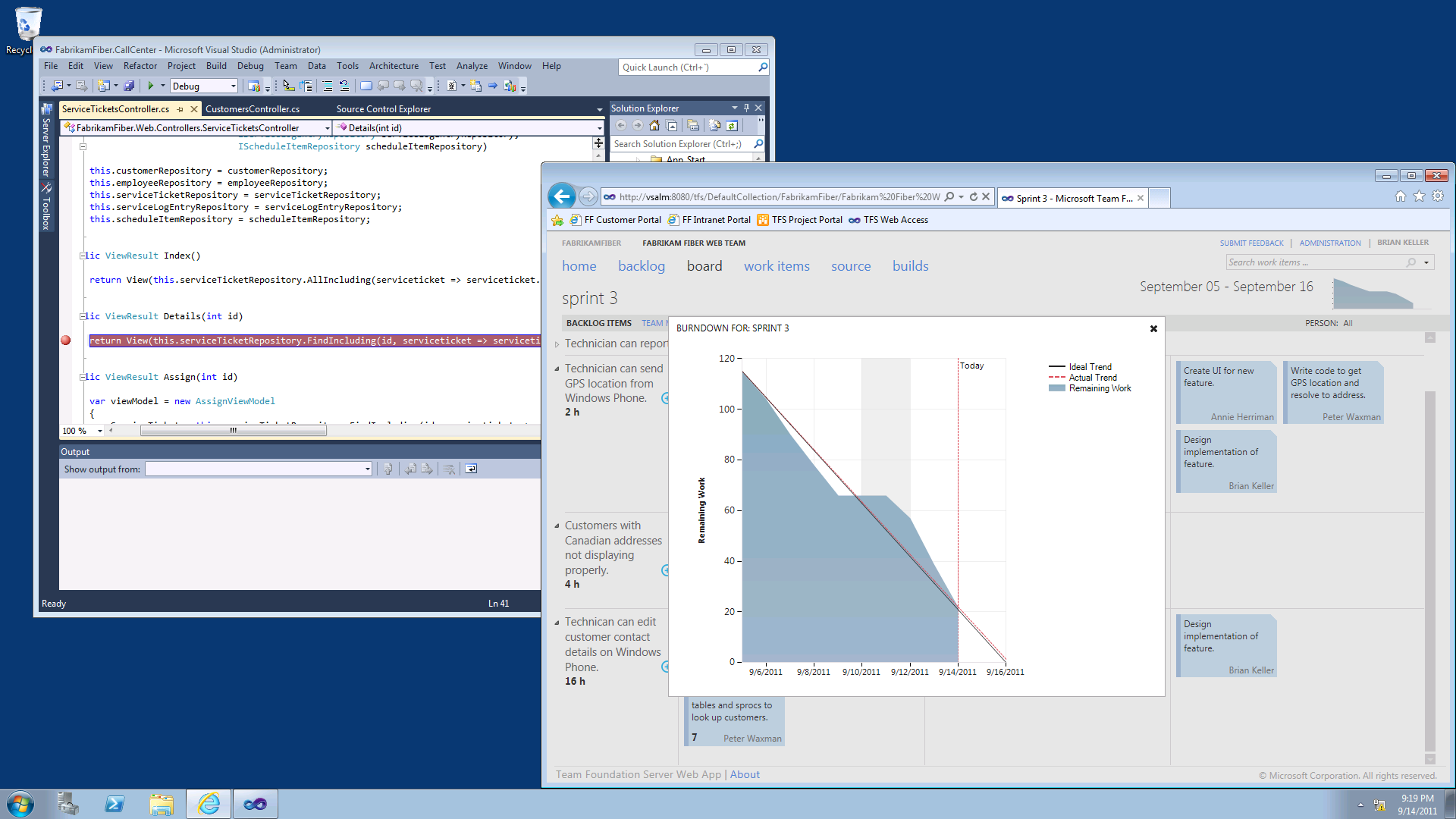 ALM End-to-End Documentation
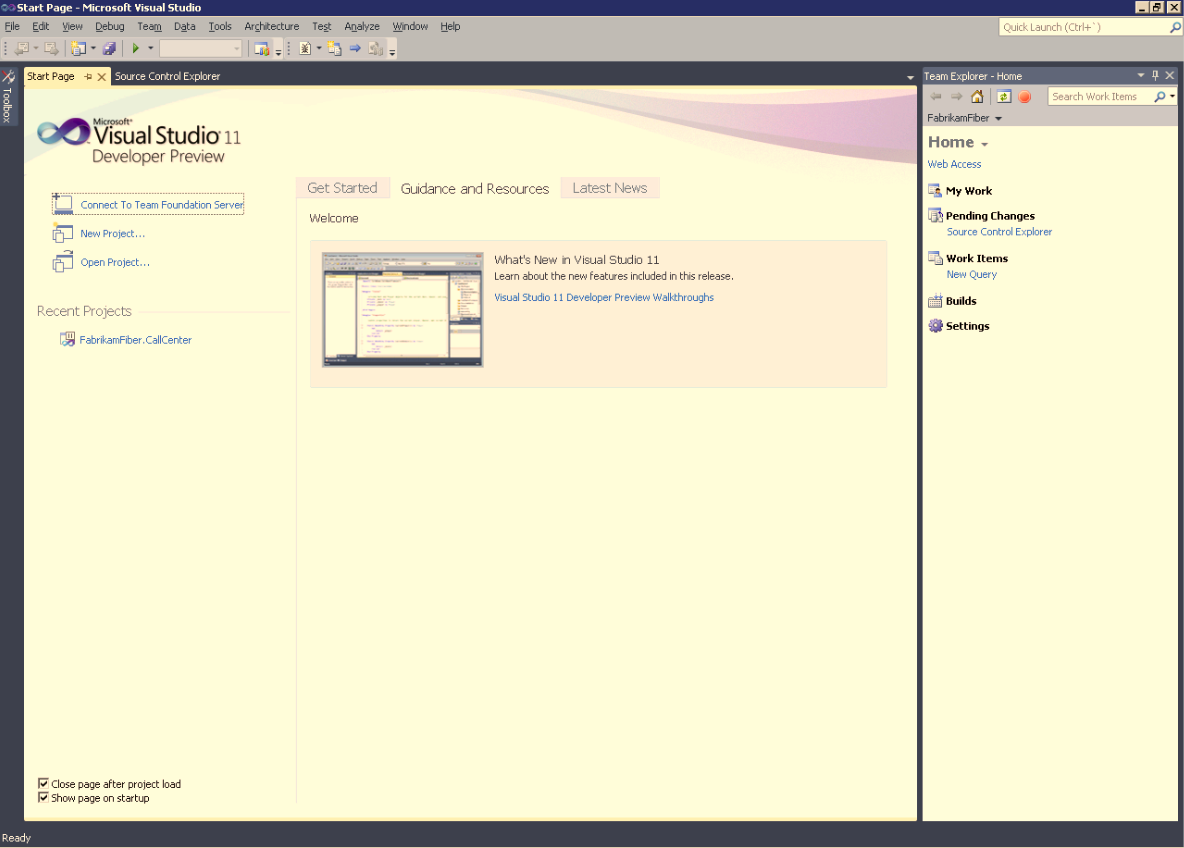 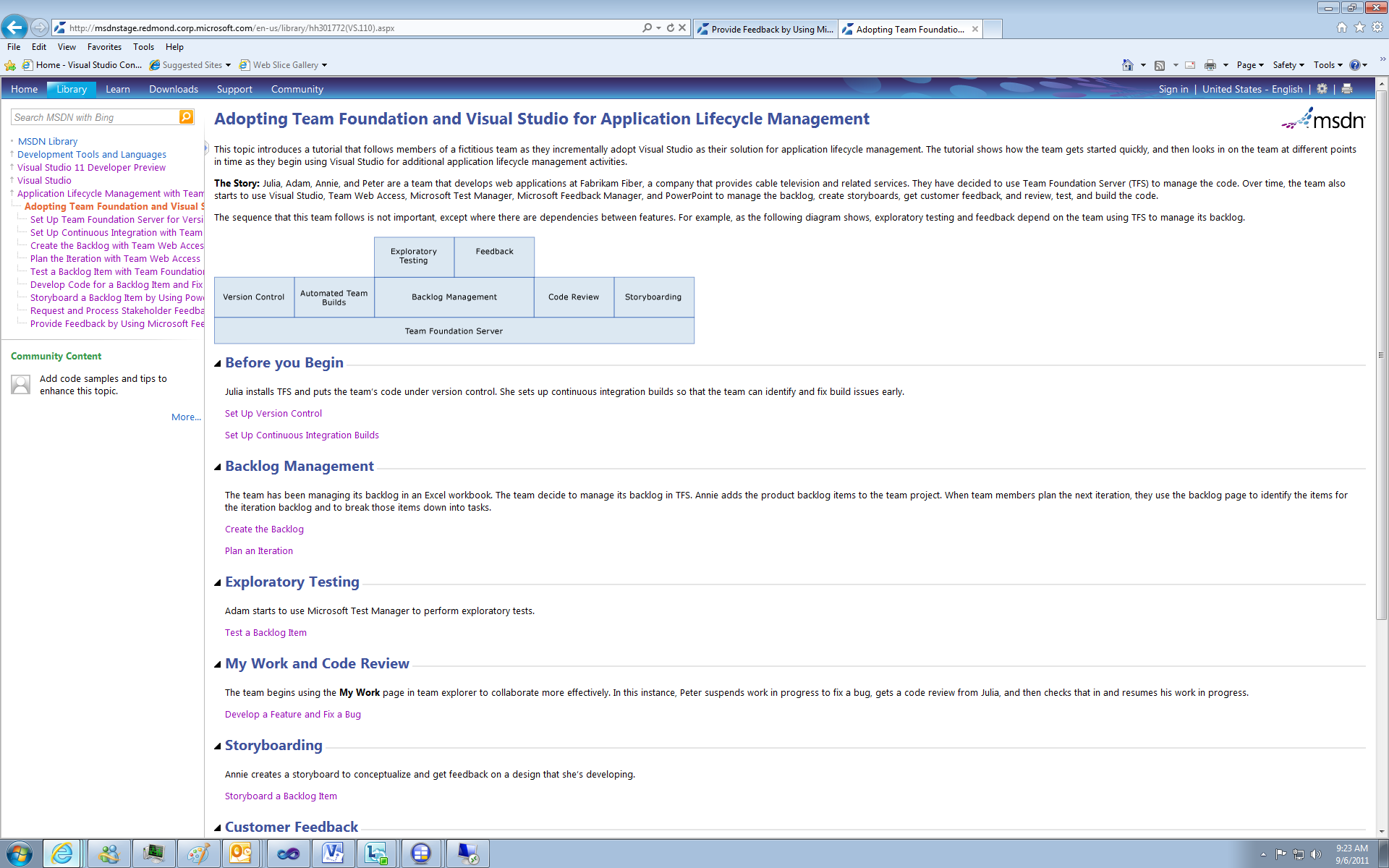 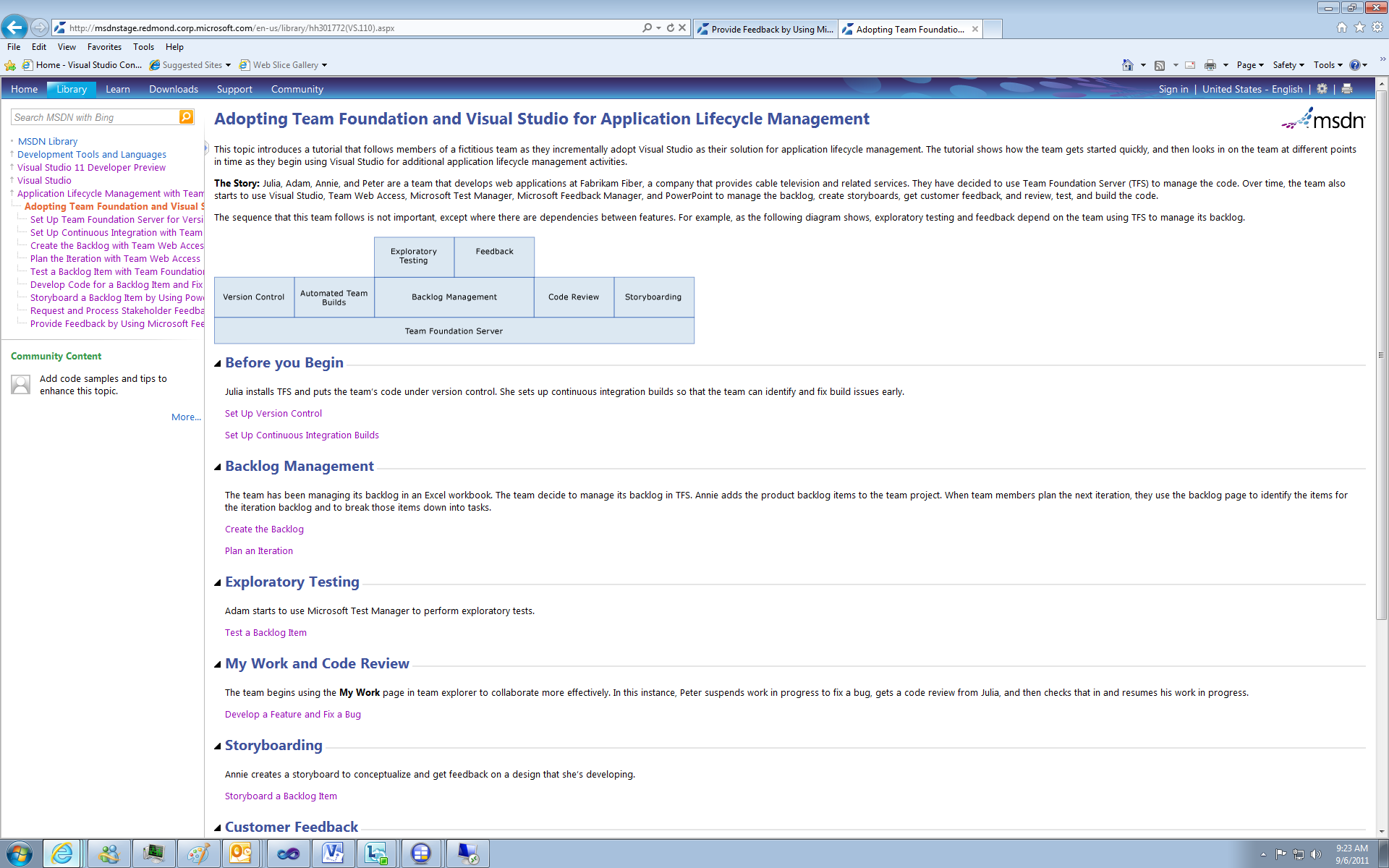 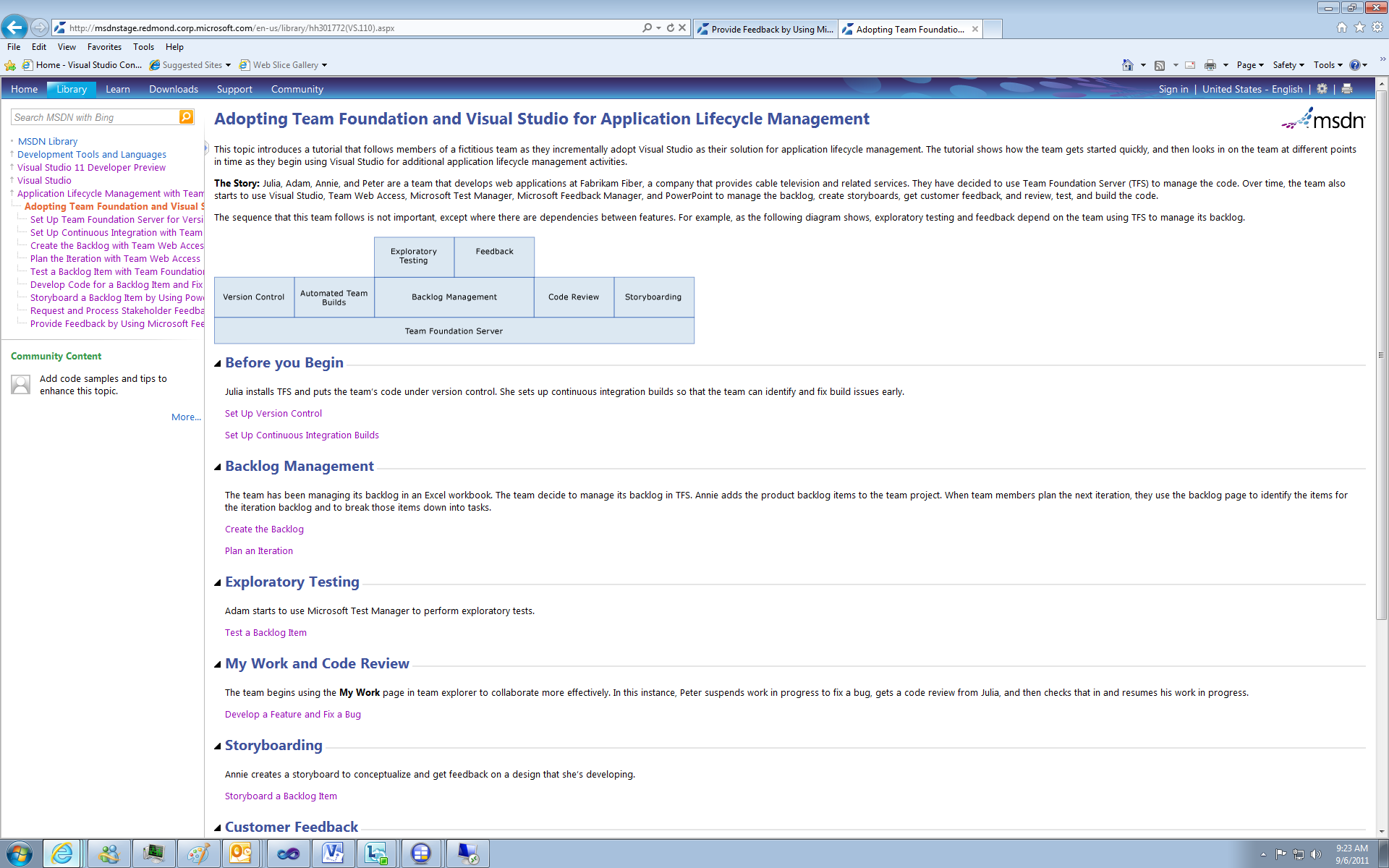 Send doc feedback to applytfs@microsoft.com
thank you
Feedback and questions http://forums.dev.windows.com 
Session feedbackhttp://bldw.in/SessionFeedback
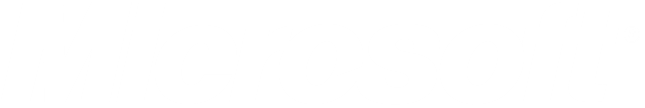 © 2011 Microsoft Corporation. All rights reserved. Microsoft, Windows, Windows Vista and other product names are or may be registered trademarks and/or trademarks in the U.S. and/or other countries.
The information herein is for informational purposes only and represents the current view of Microsoft Corporation as of the date of this presentation.  Because Microsoft must respond to changing market conditions, it should not be interpreted to be a commitment on the part of Microsoft, and Microsoft cannot guarantee the accuracy of any information provided after the date of this presentation.  MICROSOFT MAKES NO WARRANTIES, EXPRESS, IMPLIED OR STATUTORY, AS TO THE INFORMATION IN THIS PRESENTATION.